EFFECTS OF NONLINEAR PROCESSES ON THE INTER-HEMISPHERIC ENERGY PROPAGATION FORCED BY TROPICAL HEAT SOURCES
Efeitos de Processos Não Lineares na Propagação de Energia Inter-Hemisférica forçada por Fontes de Calor Tropicais
Carlos Frederico Mendonça Raupp
Departamento de Ciências Atmosféricas, Instituto de Astronomia, Geofísica e Ciências Atmosféricas – Universidade de São Paulo, São Paulo - Brasil
Pedro Leite da Silva Dias
Departamento de Ciências Atmosféricas, Instituto de Astronomia, Geofísica e Ciências Atmosféricas – Universidade de São Paulo, São Paulo - Brasil
RAUPP, C. F. M.; SILVA DIAS, P. L. Effects of nonlinear processes on the inter-hemispheric energy propagation forced by tropical heat sources. Revista Brasileira de Meteorologia, v. 19, n. 2, p. 177-188, 2004.
Aluno: Andre Medeiros Rocha
Introdução
Circulação Geral da Atmosfera
OK
OR
Liberação de Calor Latente
Modos Equatoriais
ORG
OGI
Fonte de Energia
Transferência Meridional de Energia
Regimes de Oeste ou Leste
Latitudes Elevadas
Anomalias de Convecção em Hemisfério x
Anomalias de Circulação em Hemisfério y
&
(Arkim and Webster, 1985; Tomas and Webster, 1994)
Objetivo
Estudar o possível Papel das Ondas de Kelvin, excitadas por Fontes Tropicais Típicas de Calor, na Propagação de Energia inter-hemisférica na atmosfera equatorial.
Ondas de Kelvin
&
Fonte de Calor Tropical
Hipótese Teste
Propagação de Energia
Inter-hemisférica
Ondas de Rossby
~11ºS, 65ºW
Modelo Espectral  Não Linear de Equações de Águas Rasas sobre o Plano β equatorial, 
Forçante Equatorial mantida estacionária e com variação diurna durante a integração.
Experimento Linear
Experimento Não-Linear
Evolução temporal da amplitude │ck,n,r│ associado com Modos de Gravidade Inercial propagando-se para oeste (linha sólida), para leste (linha tracejada) e Componente do Modo Kelvin (linha pontilhada) para caso transiente;
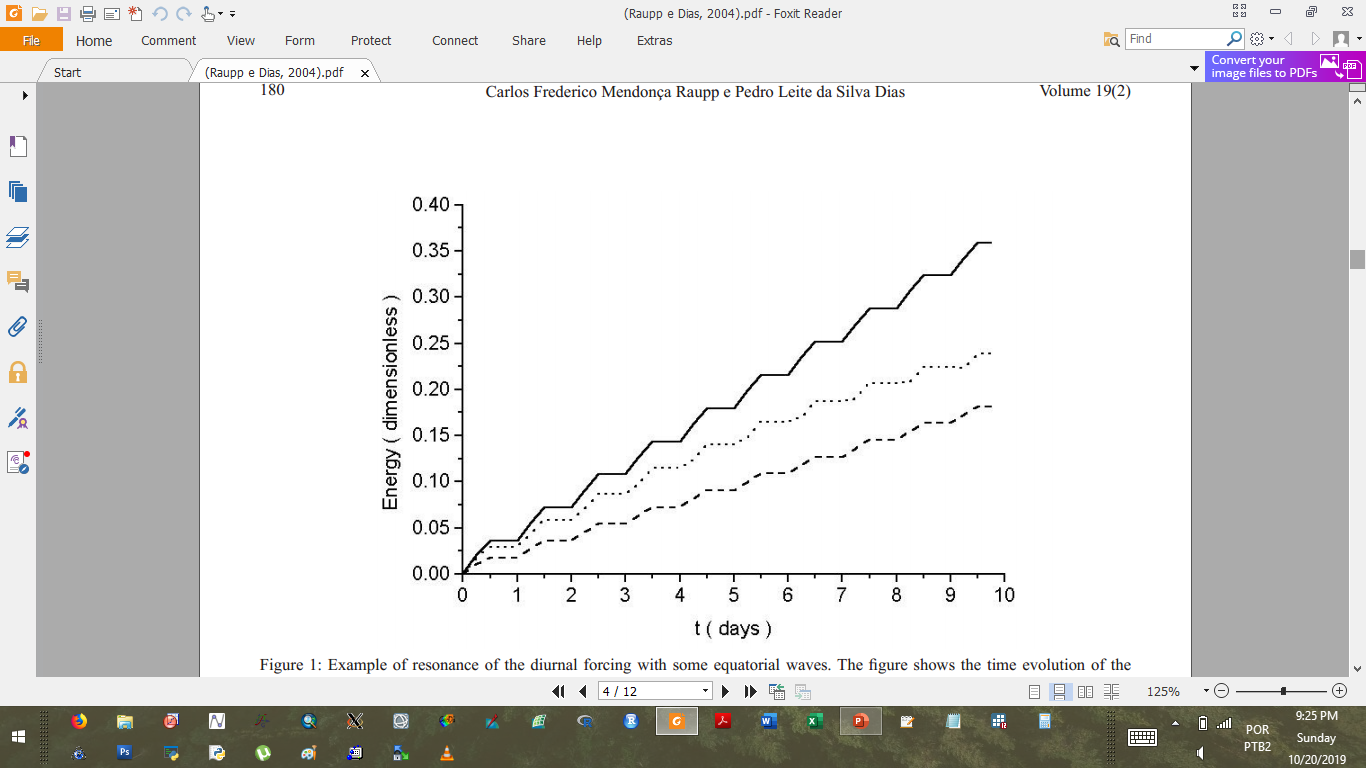 Crescimento da Amplitude dos Três Modos
Forçante Constante e Status de Crescimento
Modos Kelvin & Gravidade Inercial
Grau de Manifestação ou Excitação
Forçante Estacionária
Forçante Variação Diurna
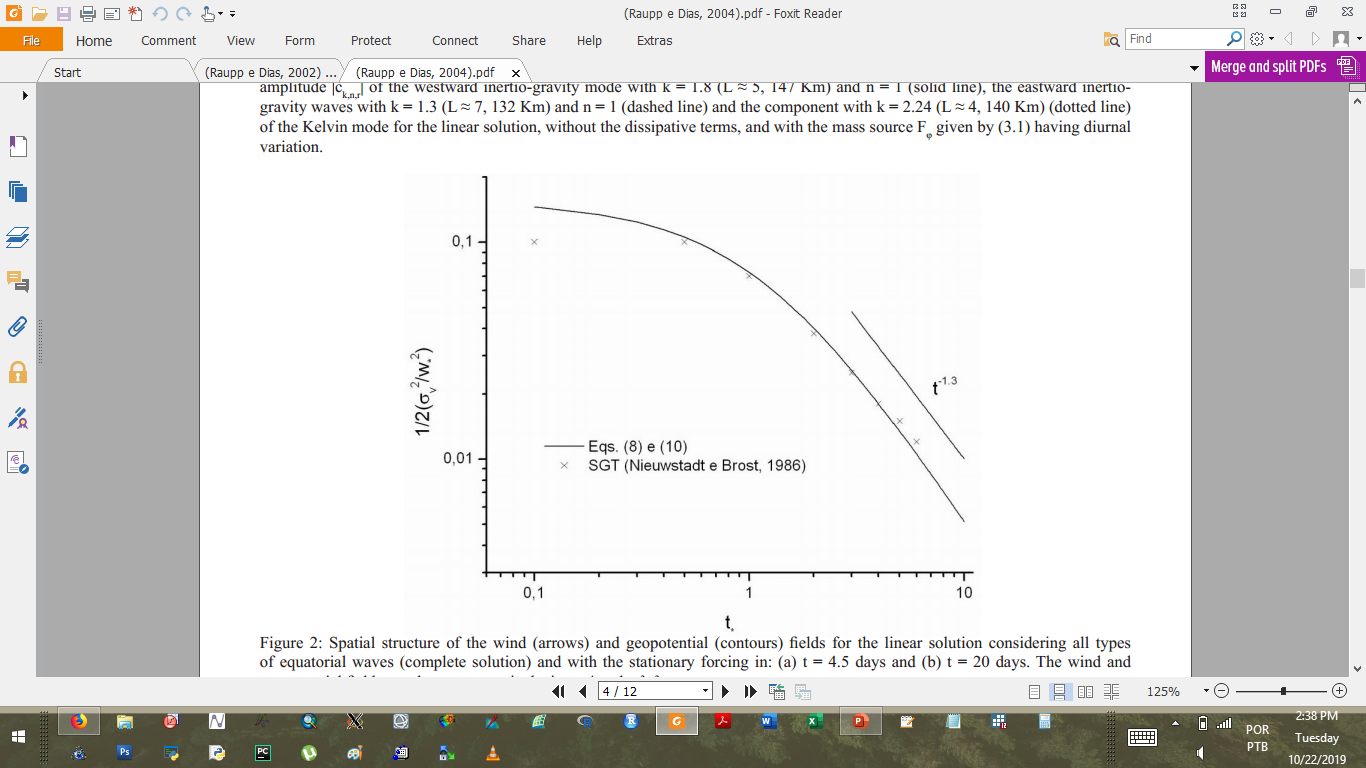 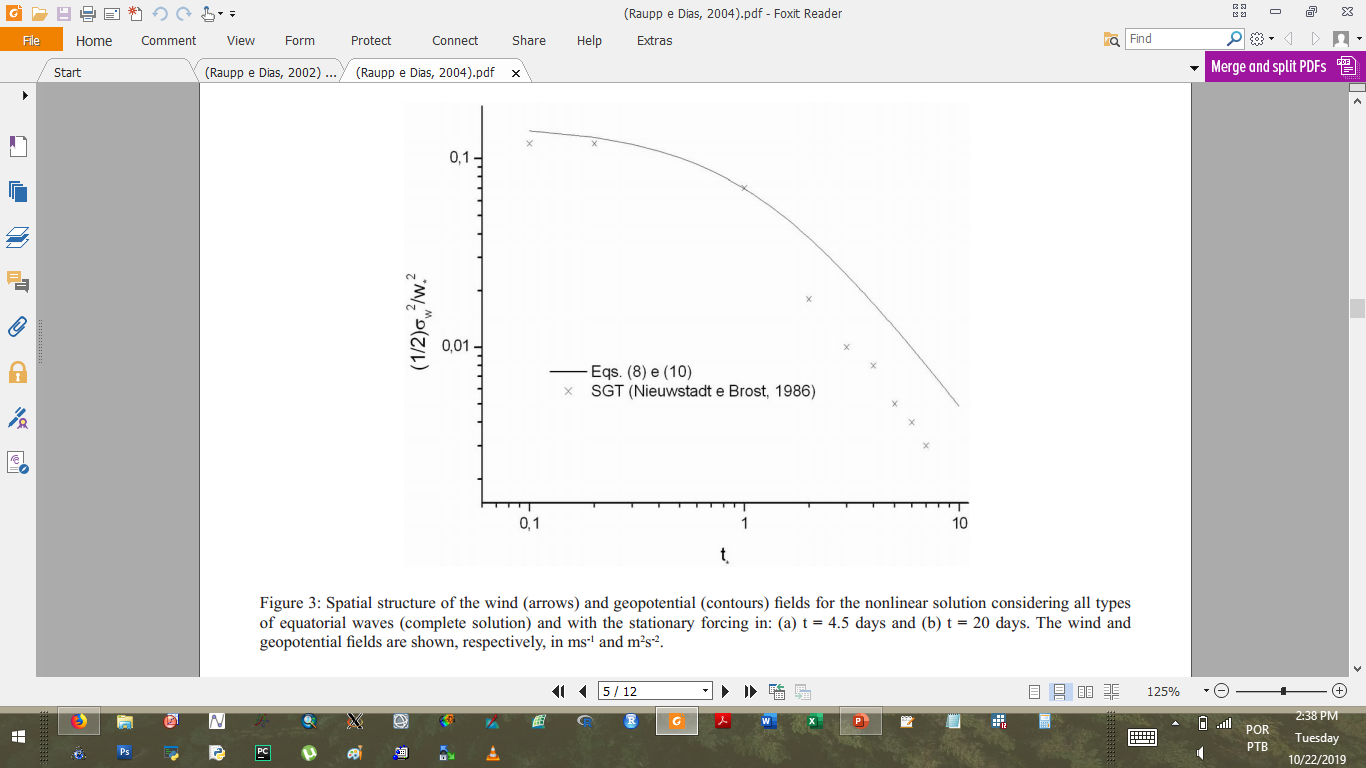 Fig. 3
Fig. 2
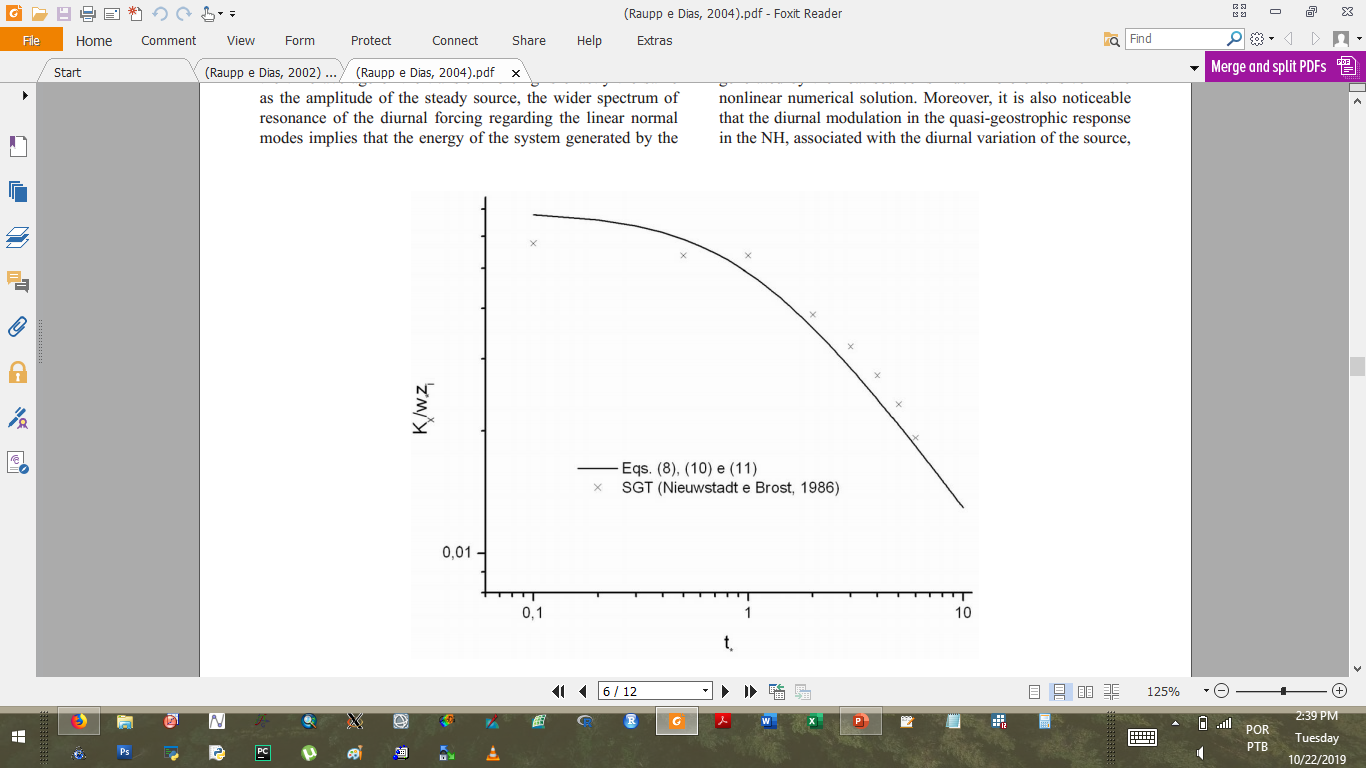 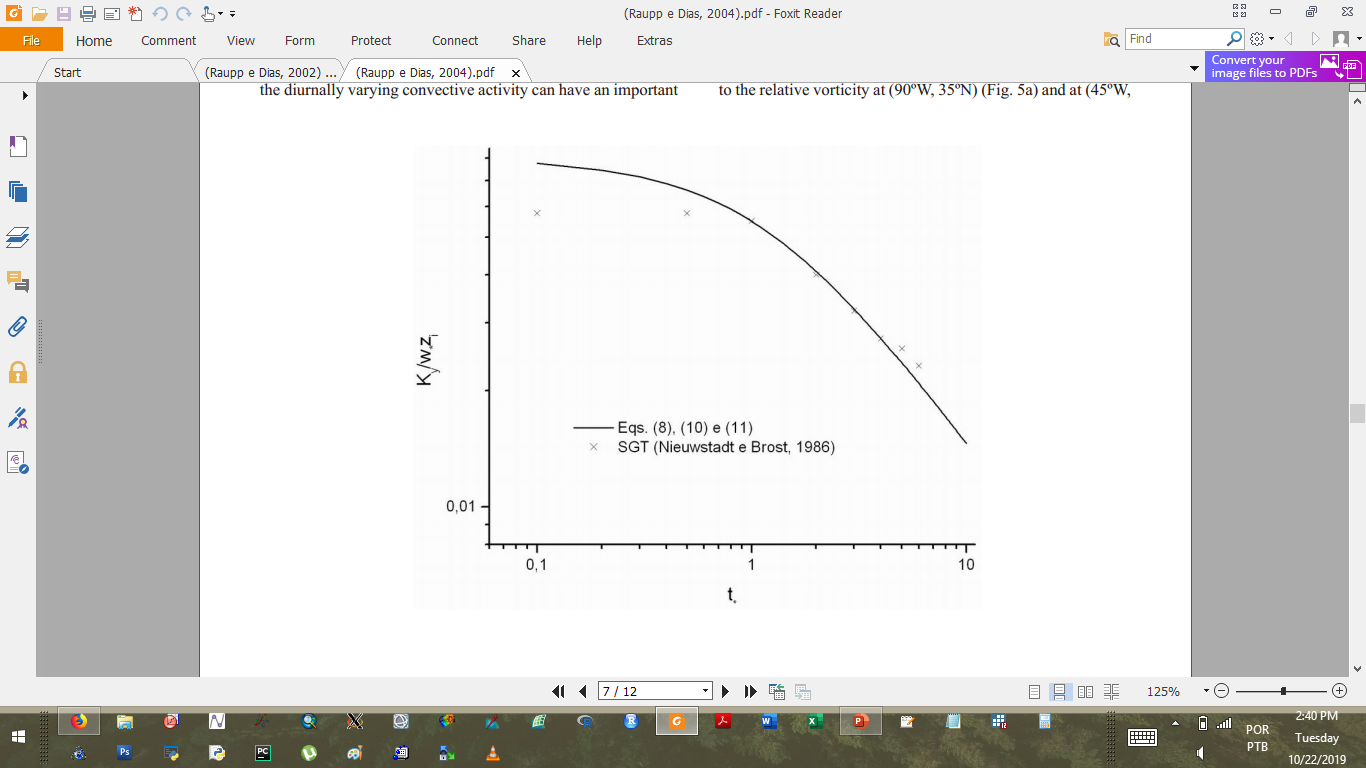 Fig. 5
Fig. 4
Estrutura Espacial dos Ventos e Geopotencial para Solução Linear/ Não Linear considerando todos os Tipos de Ondas Equatoriais e com Forçante Estacionária em a) 4.5 dias e b) 20 dias
L
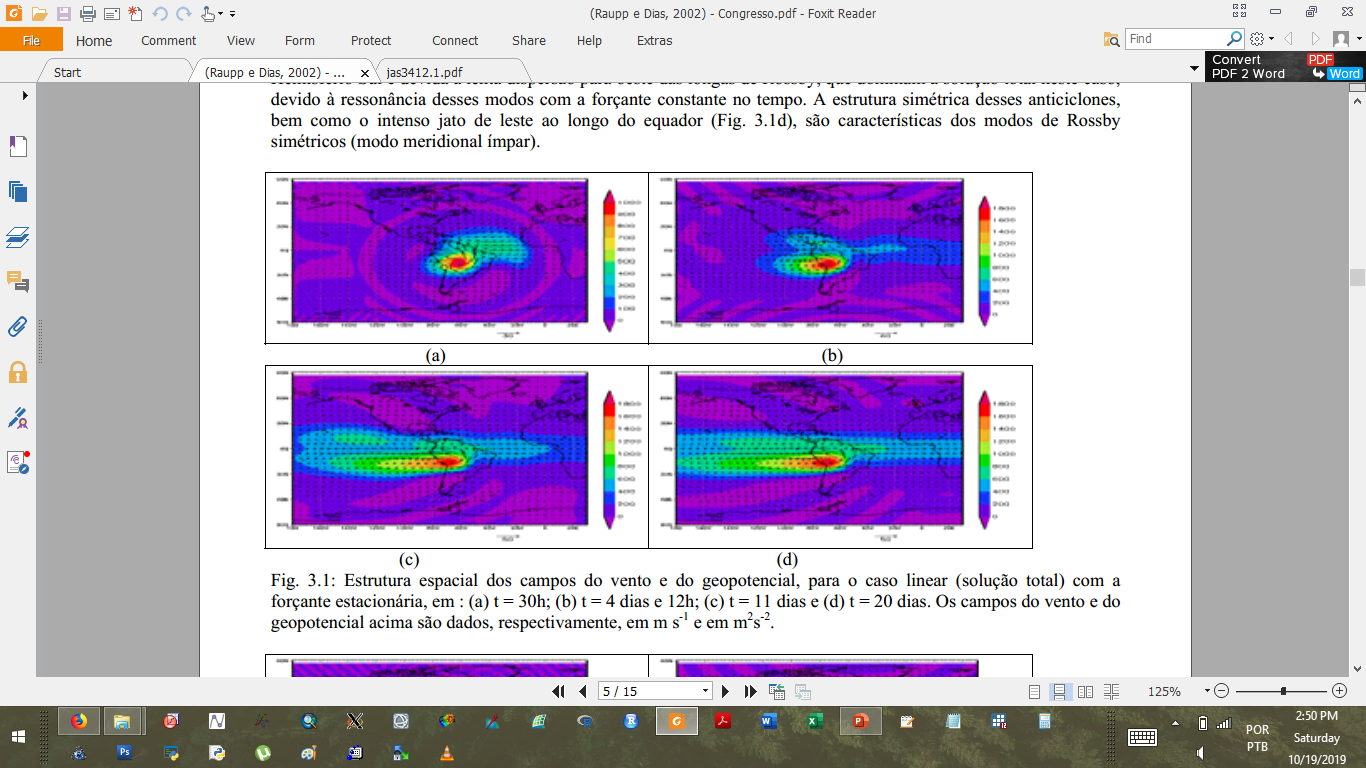 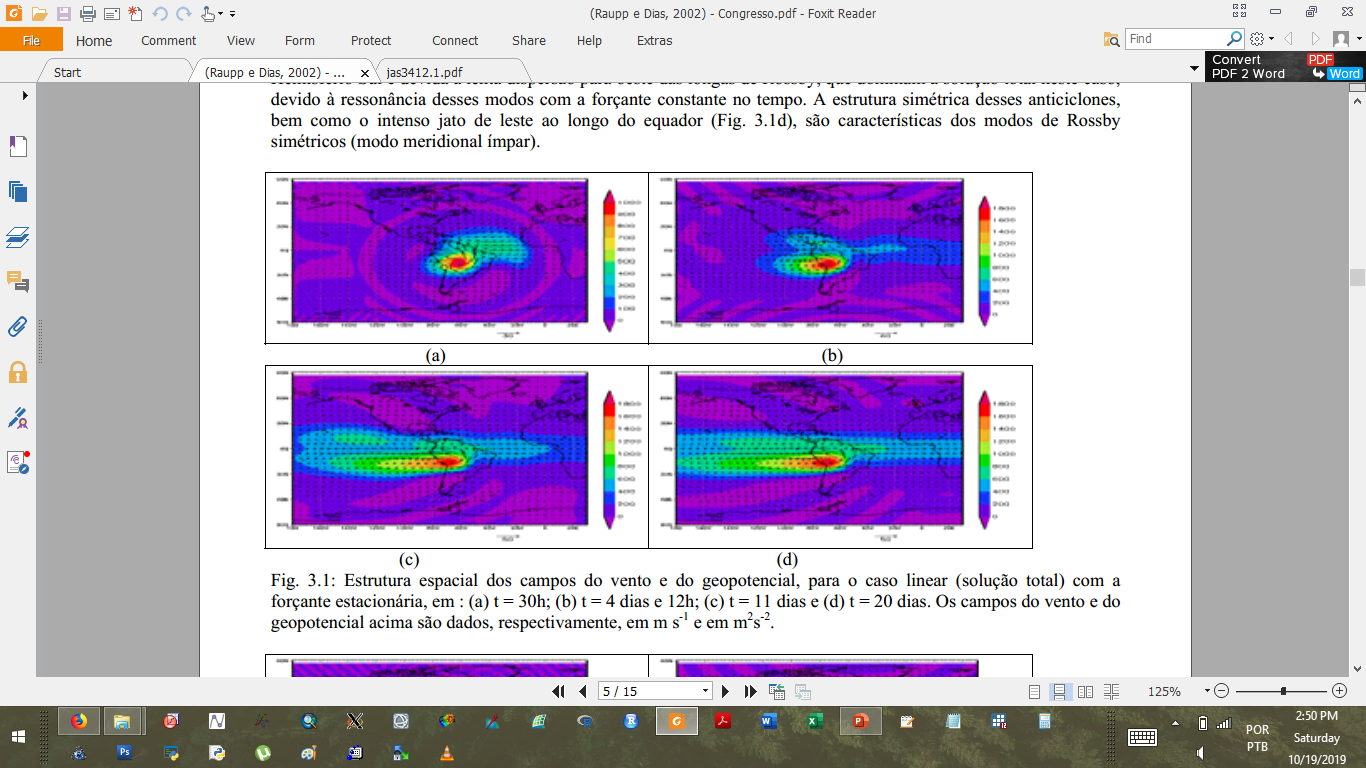 Propagação de Energia
Resposta Linear
Aprisionamento Latitude da Fonte
20 dias
NL
4 dias
Resposta Não Linear
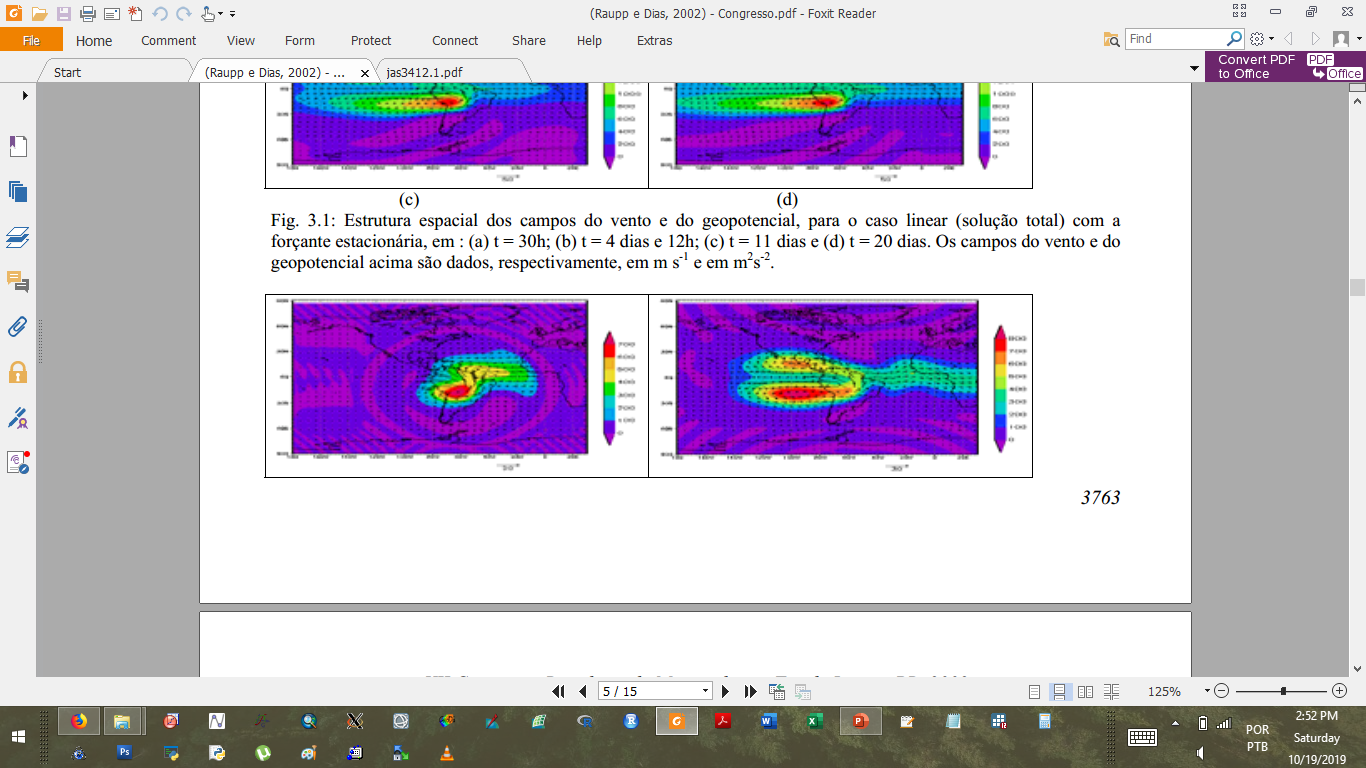 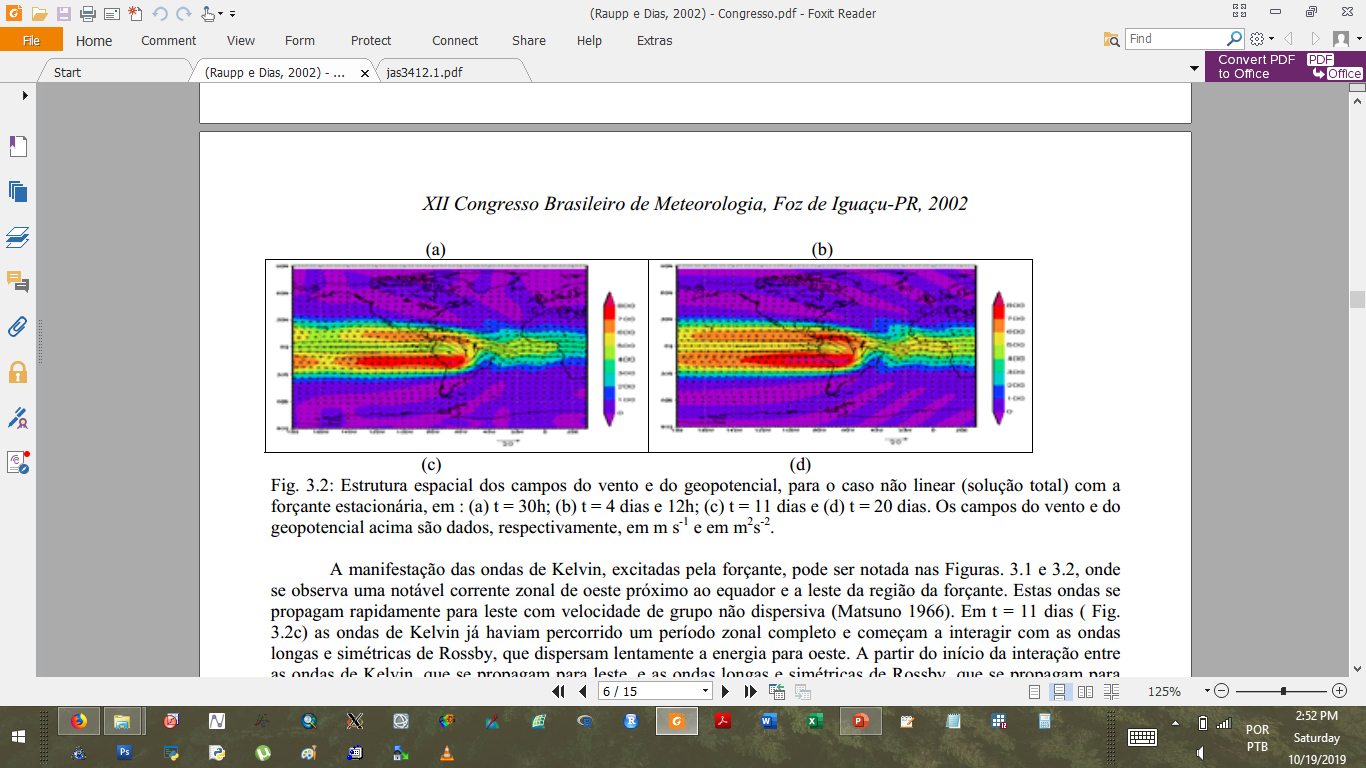 Perturbações No Fluxo similar em ambos Hemisférios
Manifestação das Ondas de Kelvin
Fluxo de Oeste, a leste da Fonte
Propagação para Leste de Modo não-dispersivo
Interação com as Ondas de Rossby
Transferência de Energia das OK para OR (SNL)
Dispersão Lenta da Energia para Oeste
Aumento do Caráter Q-G do fluxo Atmosférico
Intensificação Anticiclone sobre a AC (HN)
(Exemplo de influência Inter-hemisférica)
OGR (Intensificação (NL) e Supressão (L))
Evolução Temporal da Contribuição dos Modos de Rossby a Vorticidade Relativa em 30ºN correspondente a:
a) Solução Não Linear p/ Forçante Estacionária;
b) Solução Não Linear p/ Forçante com Variação Diurna;
c) Solução Linear p/ Forçante com Variação Diurna.
Extensão da Propagação de Energia Inter-Hemisf. QG nos Experimentos L e NL
Modulação diurna & Reposta QG nos Experimentos L e NL
A modulação da resposta QG no HN & Ondas Kelvin
Variação Diurna das Fontes de Calor Equatorial
OK e OGI
Intensidade da Propagação de Energia
E da Fonte
W da Fonte
Modulação da resposta QG no hemisfério oposto a Fonte
Forçante Diurna
Forçante Diurna
Forçante Estacionária
(OK)
Caso NL)
Evolução Temporal da Contribuição dos Modos de Rossby a Vorticidade Relativa em a) 90ºW, 35ºN (W) e b)  65ºW, 35ºN (E)
Relacionamento entre OK e OR
90ºW, 35ºN
(Oeste da Fonte)
65ºW, 35ºN
(Leste da Fonte)
Pouca Influência das OK
Propagação mais intensa
Forçante com variação Diurna
Influência das OK
Redução do Aprisionamento Equatorial
Conclusões
Mecanismos de Transferência de Energia são essencialmente Não-Lineares; A resposta NL se mostrou mais intensa no hemisfério oposto a fonte. A resposta L se apresentou aprisionada a latitude da Fonte;


As Ondas K e GI, associados com a Variação Diurna, apresentam papel importante na Modulação da Resposta Quase-Geostrófica (OR) no hemisfério oposto a da forçante;


Atividade Convectiva da Região Tropical → Variação Diurna no Aquecimento Tropical → Excitação das Ondas de Kelvin → Aumento da Resposta Quase-Geostrófica no fluxo atmosférico do Hemisfério Oposto no lado Leste da Fonte;
A Excitação das ondas de Kelvin ocorre principalmente nos casos de forçante transiente,  principalmente a leste da fonte;
Papel da Não Linearidade
Forçante com Variação Diurna
Relação OK e OR
Obrigado pela Atenção!!!